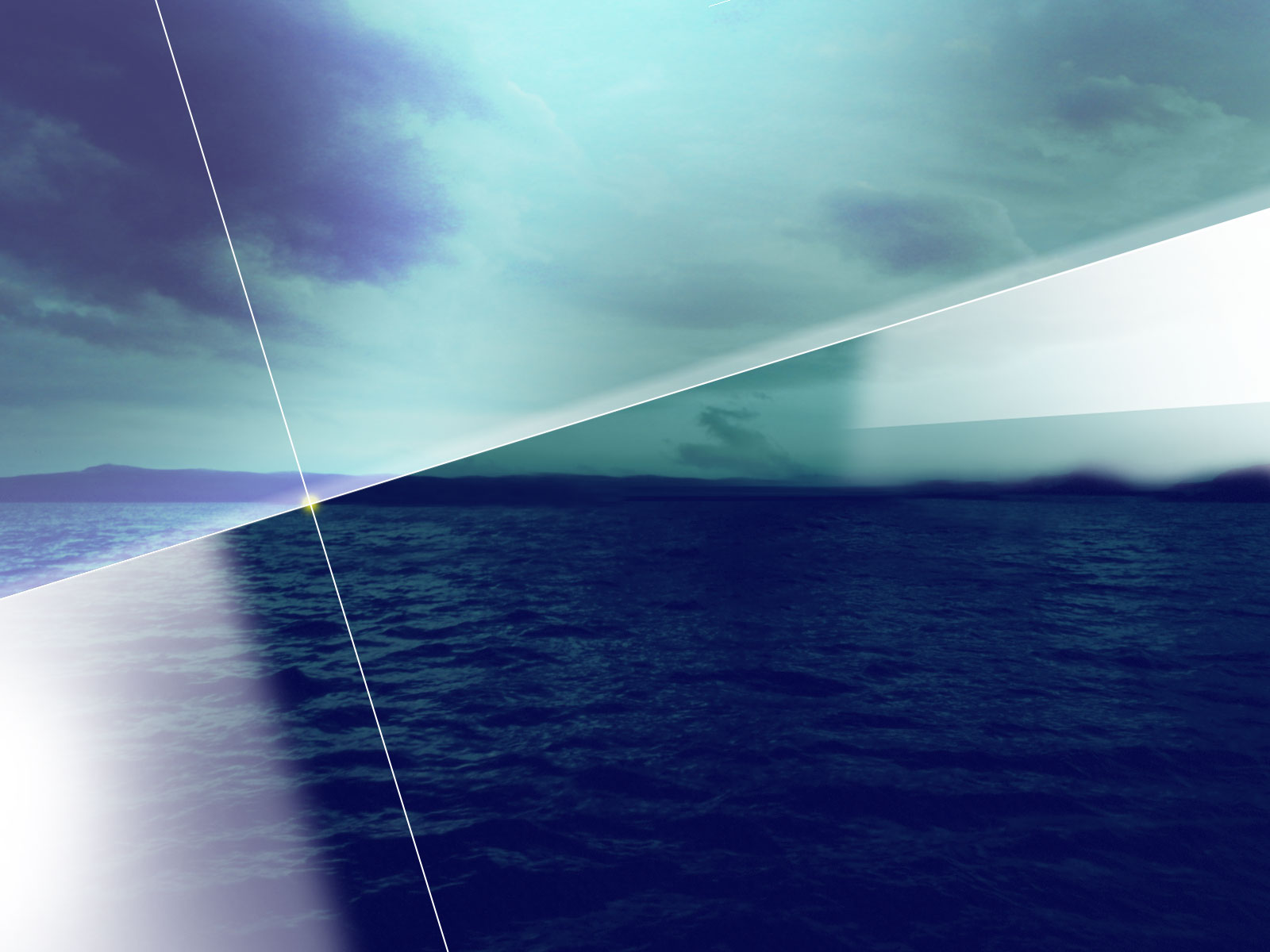 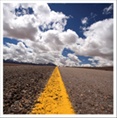 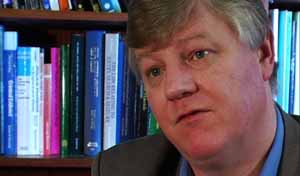 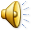 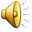 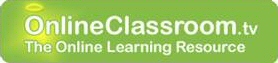 The
Crime and Deviance Channel
Foucault on Surveillance
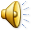 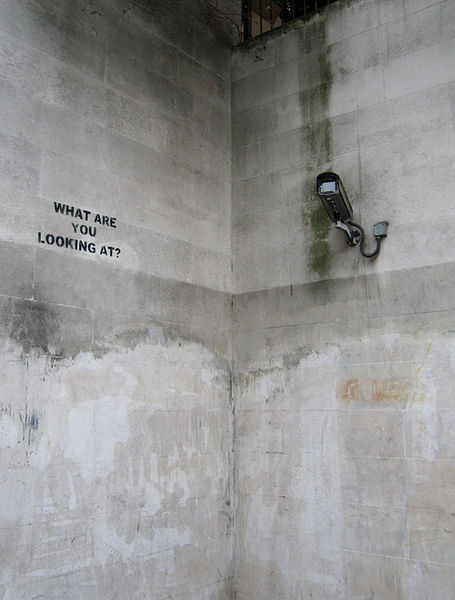 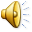 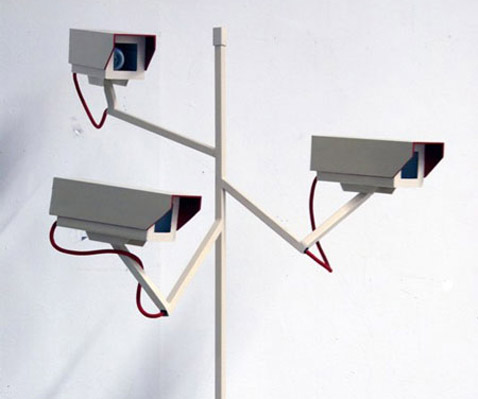 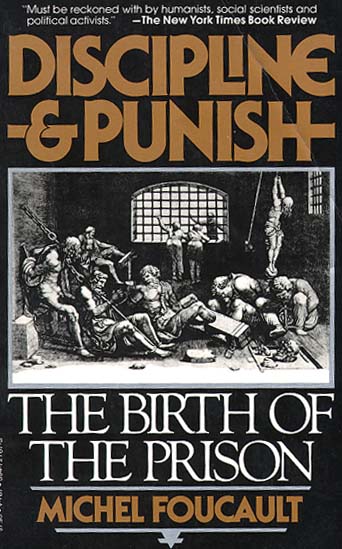 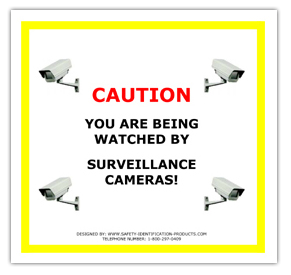 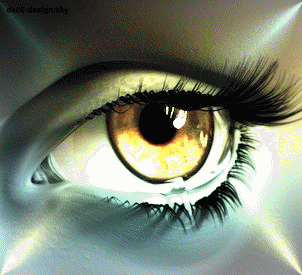 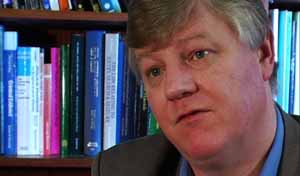 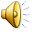 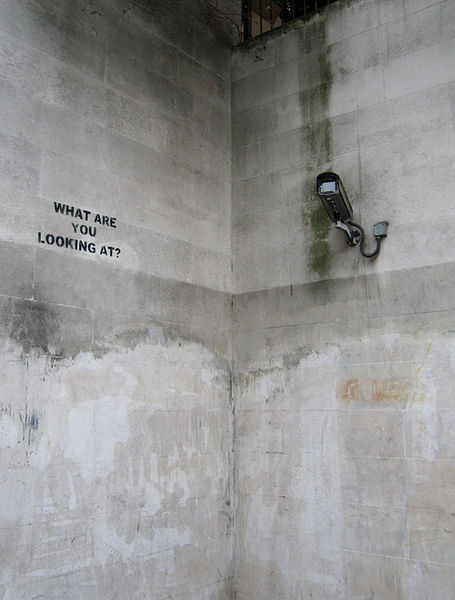 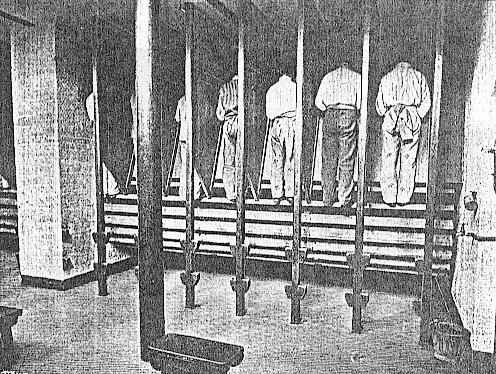 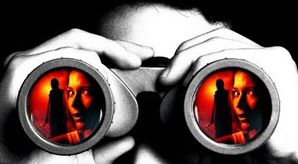 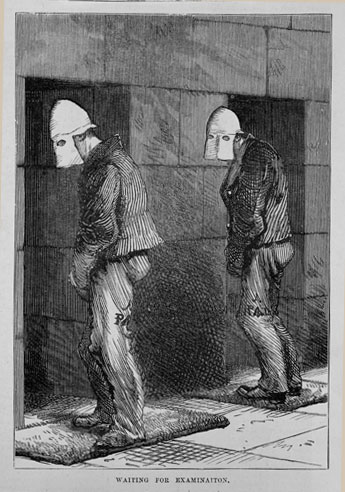 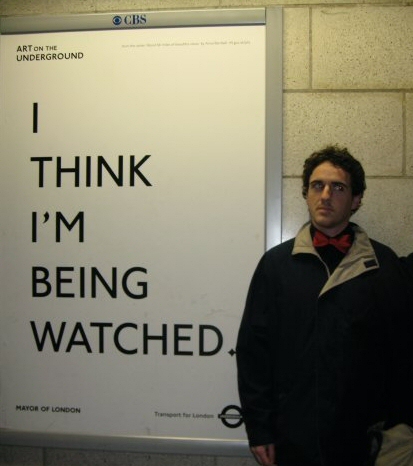 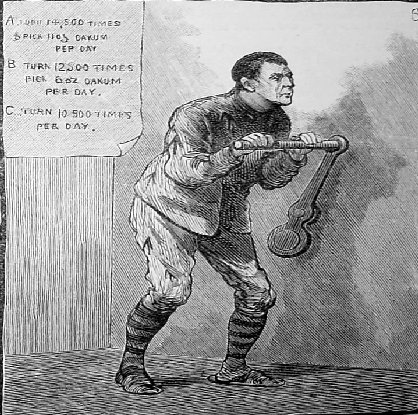 “Anticipatory Conformity”
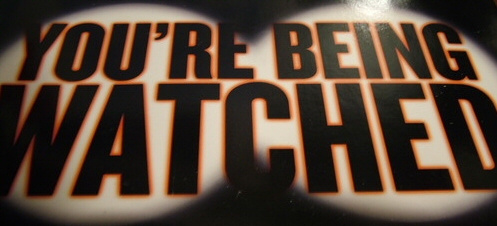 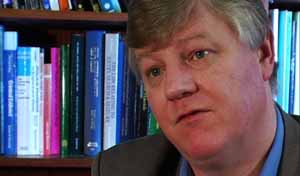 Panoptican Prison
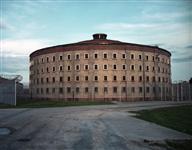 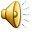 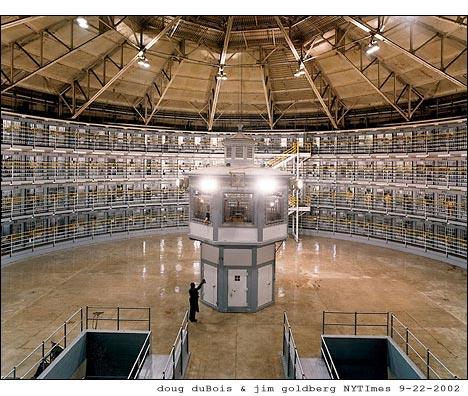 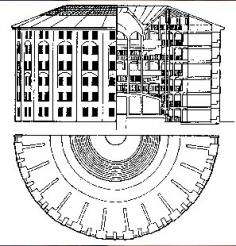 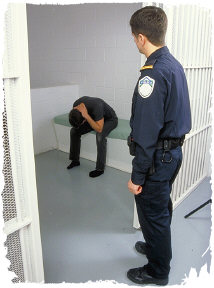 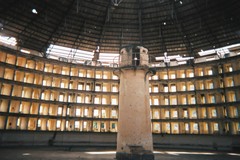 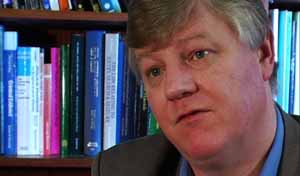 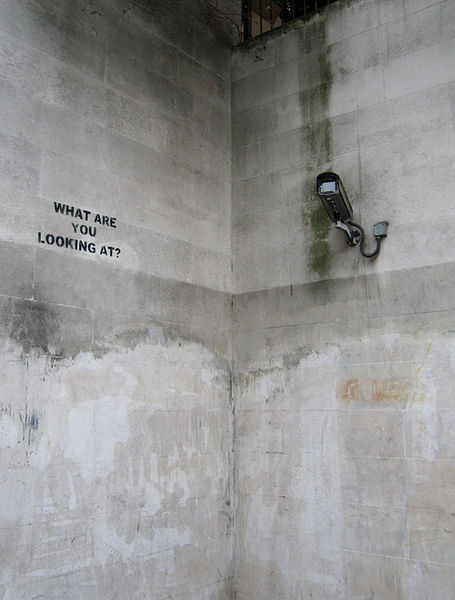 Surveillance 
and Discipline
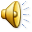 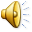 Habitual Conformity
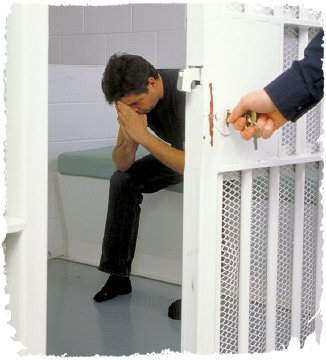 Treatment
Control
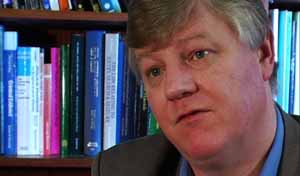 Punishment
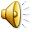 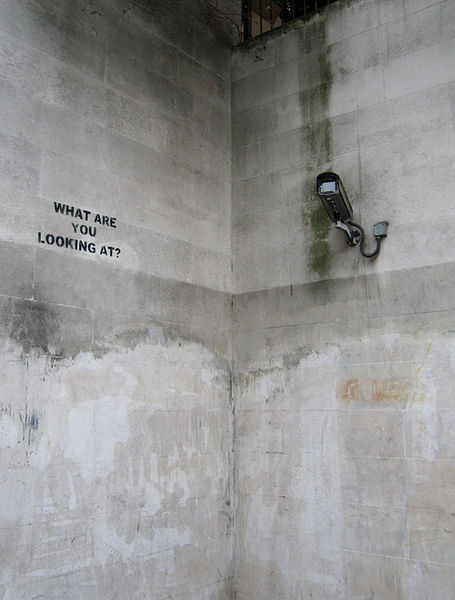 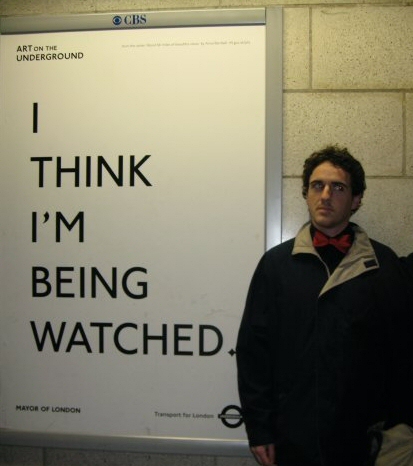 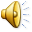 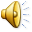 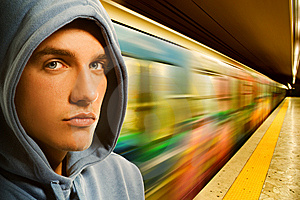 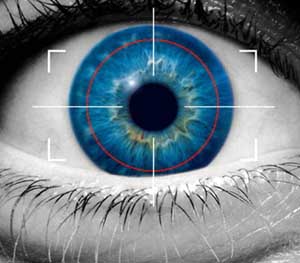 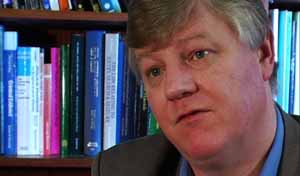 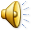 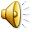 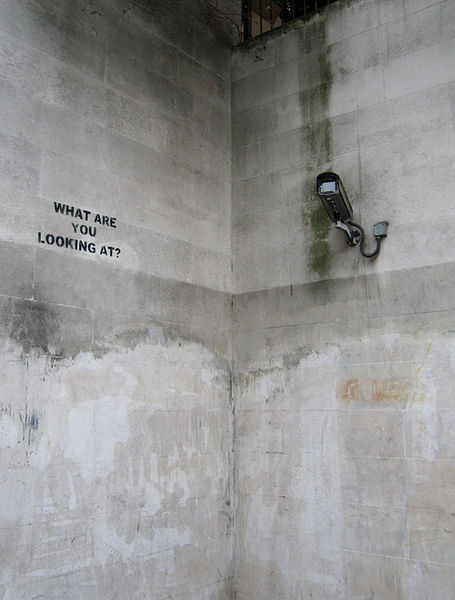 Foucault on
Surveillance
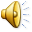 Clive Norris
Professor of Sociology
University of Sheffield
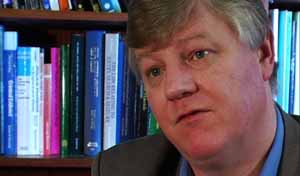 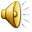 © www.onlineclassroom.tv (2009)
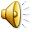